Decoupled Coverage Anti-Aliasing
Yuxiang Wang1    Chris Wyman2    Yong He3     Pradeep Sen1

UC Santa Barbara1      NVIDIA2         Carnegie Mellon University3
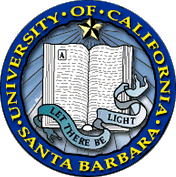 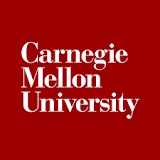 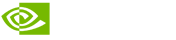 Feature Film
Motivation
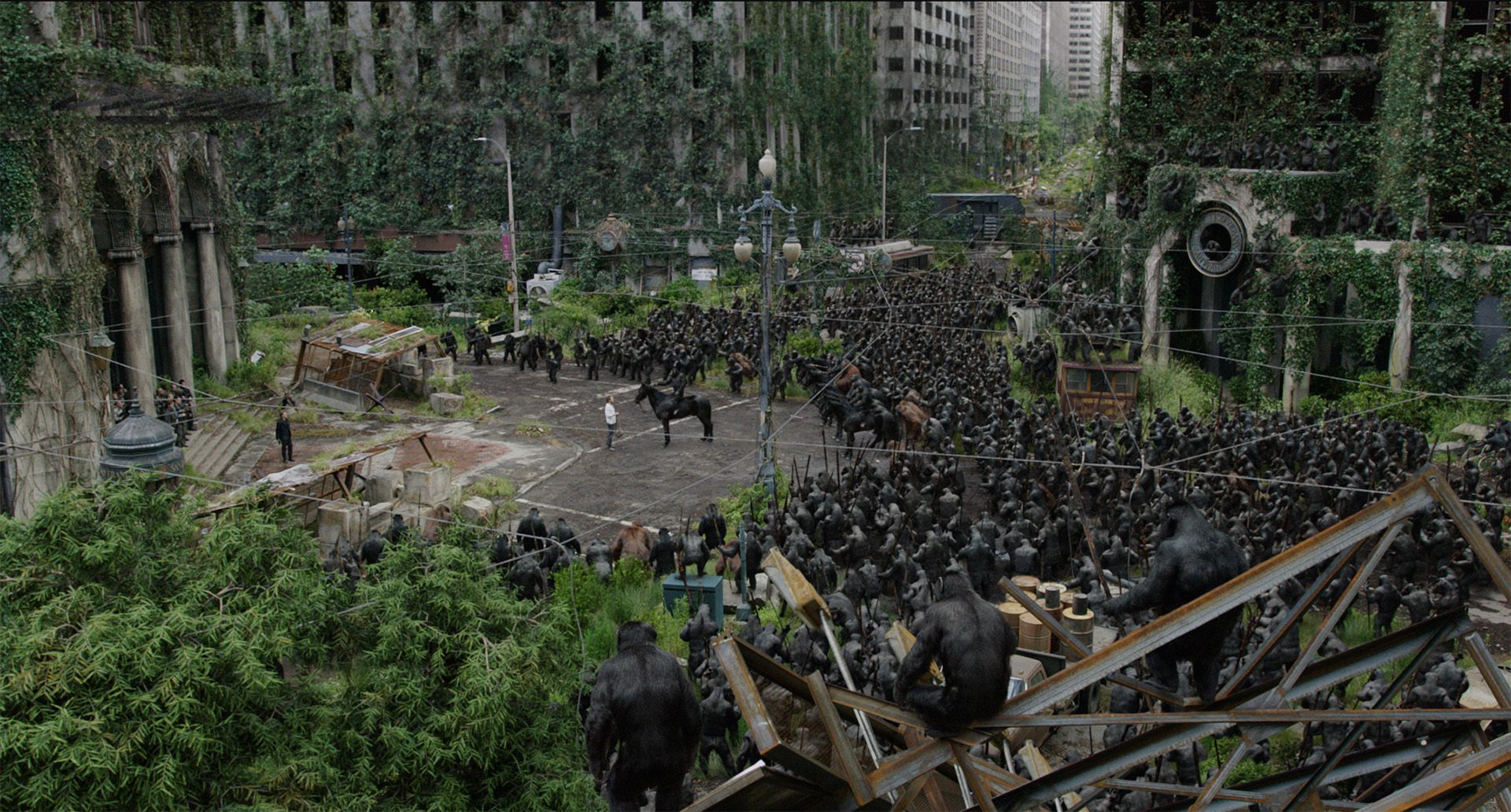 Geometric anti-aliasing is a long standing problem

MSAA as gold standard
Idea: decoupled shading and visibility
Reduce shading cost

For high quality rendering, storage is costly
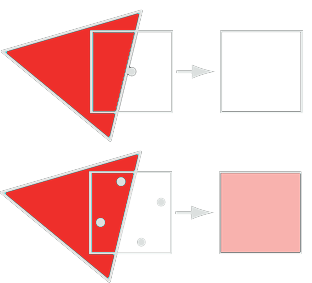 Source: Weta Digital
Game scene
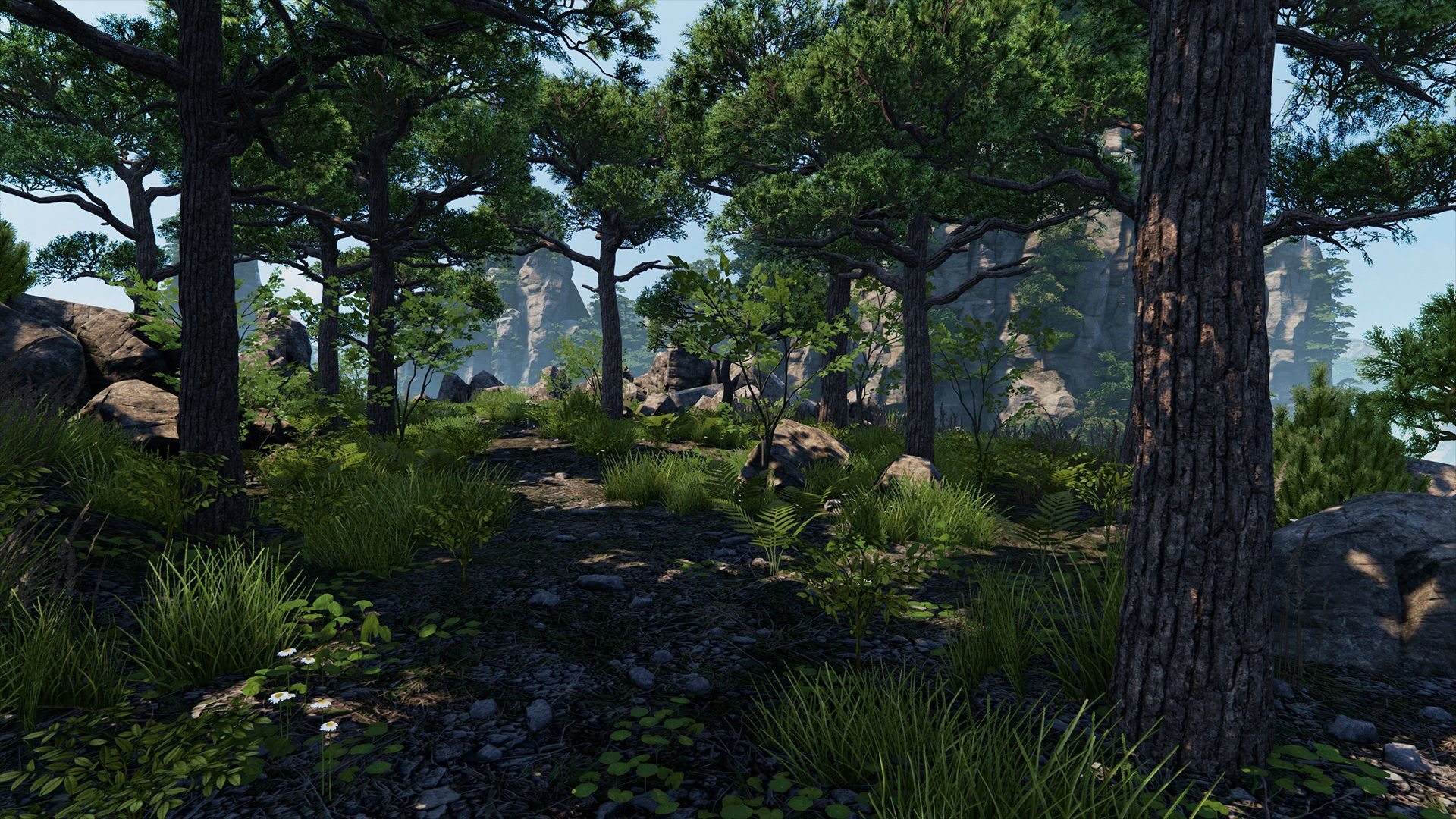 Source: DICE
[Speaker Notes: Geometric anti-aliasing...

...With the development of real-time technology…movie-like scenes in games with complex pixels.

…gold standard, it decouples shading and visibility sampling rate by shading once per fragment and test depth at multiple locations, thus reducing shading cost.]
Motivation
Estimate:
4 byte/sample color
4 byte/sample depth
No compression
Linear growth with # samples
64x MSAA 1080p: 
~1 GB for RGBA8
2+ GB for G-Buffer
Bytes/pixel
[Speaker Notes: Let’s see rough esitimation…Note that the growth is linear respect to the number of samples per pixel, and it reaches 1 gigabyte on forward pipeline for 64 samples per pixel, and will get even worse for deferred pipeline.]
Related Work
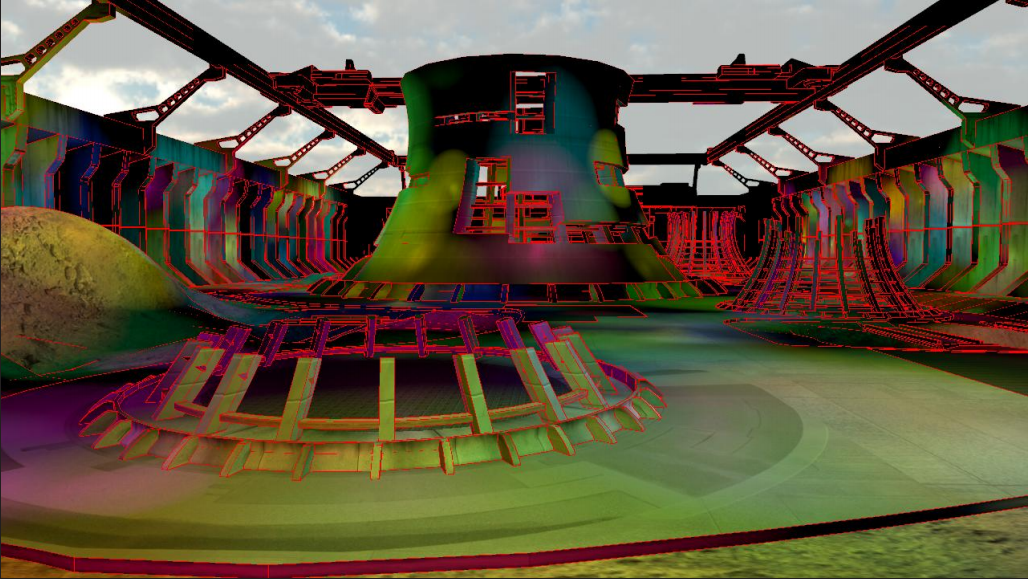 Simple/Complex [Lauritzen 2010]
Analyze planar features shared in G-Buffer
Amortize shading cost

Large memory footprint with sizeable depth and color information
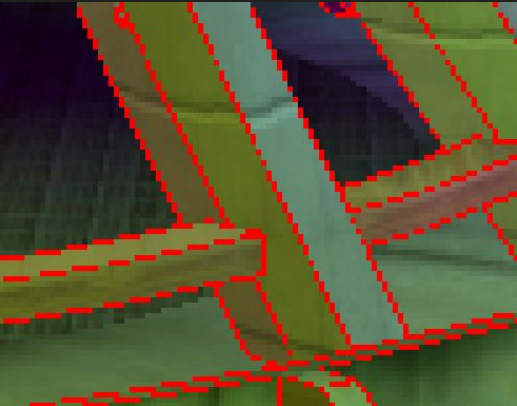 Source: [Lauritzen 2010]
[Speaker Notes: For related works, Simple/complex method decouples shading and visibility sampling rates for deferred pipeline…]
Related Work
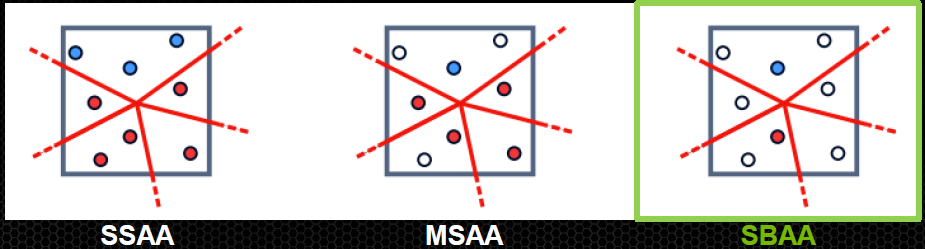 Surface Based AA (SBAA)[Salvi & Vidimče 2012],                        Streaming G-Buffer [Kerzner & Salvi 2014]
Only store N important surfaces


Aggregate Geometry AA (AGAA)          [Crassin et al. 2015]
Filter & compression


Rely on MSAA depth sampling -> large memory footprint @ high sample rates
Source: [Salvi & Vidimče 2012]
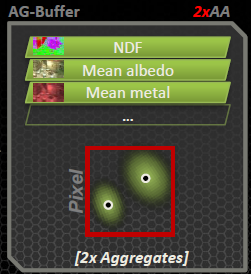 Source: [Crassin et al. 2015]
[Speaker Notes: Another type of work is to compress the G-Buffer into a few shading aggregate, resulting in fixed shading rates and G-Buffer size…

…However, they both rely on MSAA depth sampling, so they also require large memory footprint at high sampling rates.]
Motivation
Observations from prior G-Buffer compression work [Salvi & Vidimče 2012]
2-3 shading surfaces are enough for each pixel

Can we use a higher fidelity coverage for compressed surfaces?
High fidelity coverage mask easy to get [Waller et al. 2000][Wyman et al. 2015]
Model contribution of each surface more precisely

Or, in other words…
Can we decouple coverage from visibility?
Higher anti-aliasing quality in less storage by decoupling coverage and visibility rates
[Speaker Notes: Observations from the previous G-Buffer compression work is that, …so we don’t need save that much information. 

So the question is, for fixed number of shading surfaces, can we use a higher fidelity coverage map for them to improve rendering quality? It is proved that…and because of their high sampling rates, they can…

To rephrase our question, ..of decoupling shading and visibility decoupling, …]
Algorithm Overview
4x MSAA
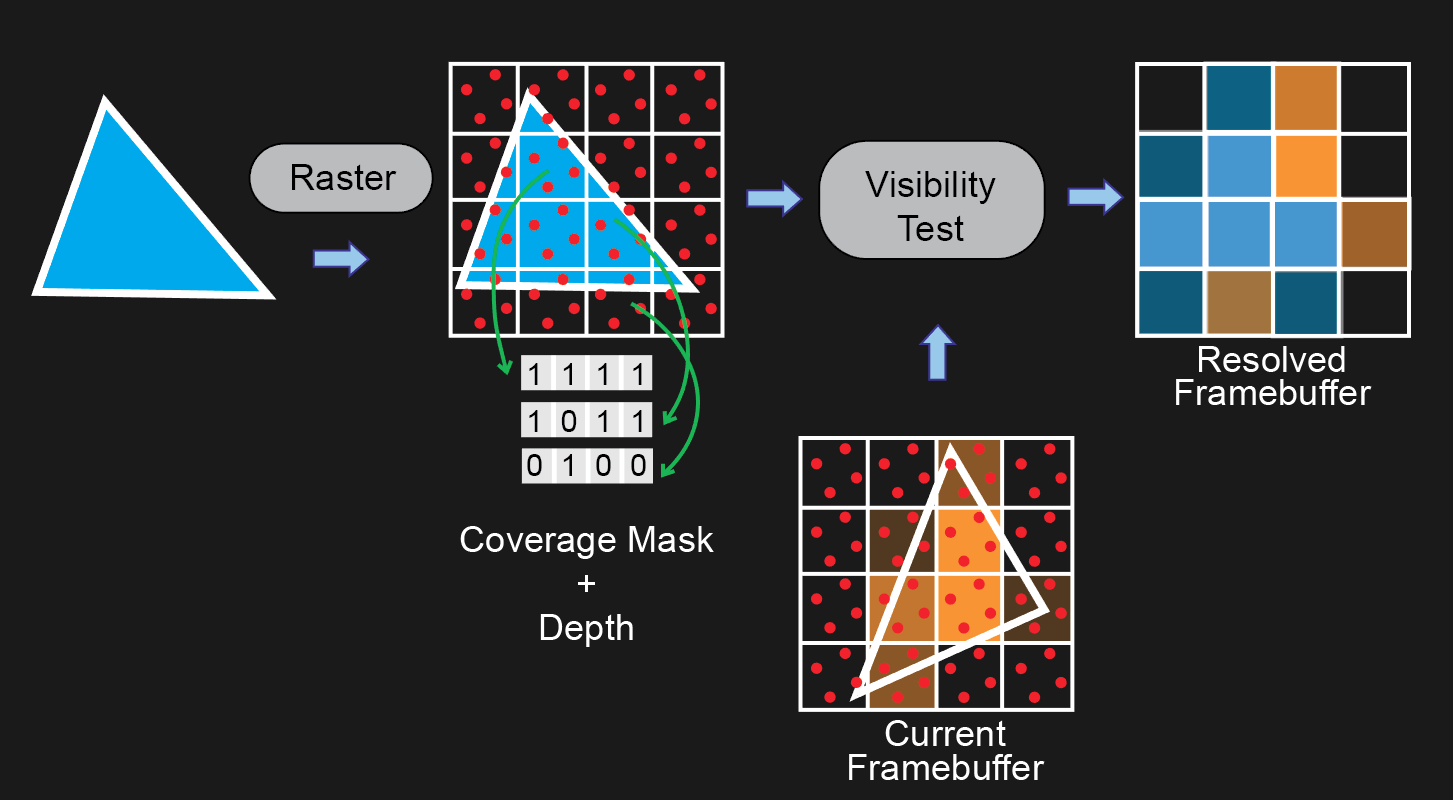 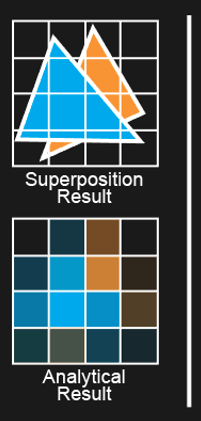 [Speaker Notes: Before introducing our algorithm, let’s look at MSAA first. We are rendering two triangles, orange one comes first, and ideally we can get this framebuffer.]
Algorithm Overview
4x MSAA
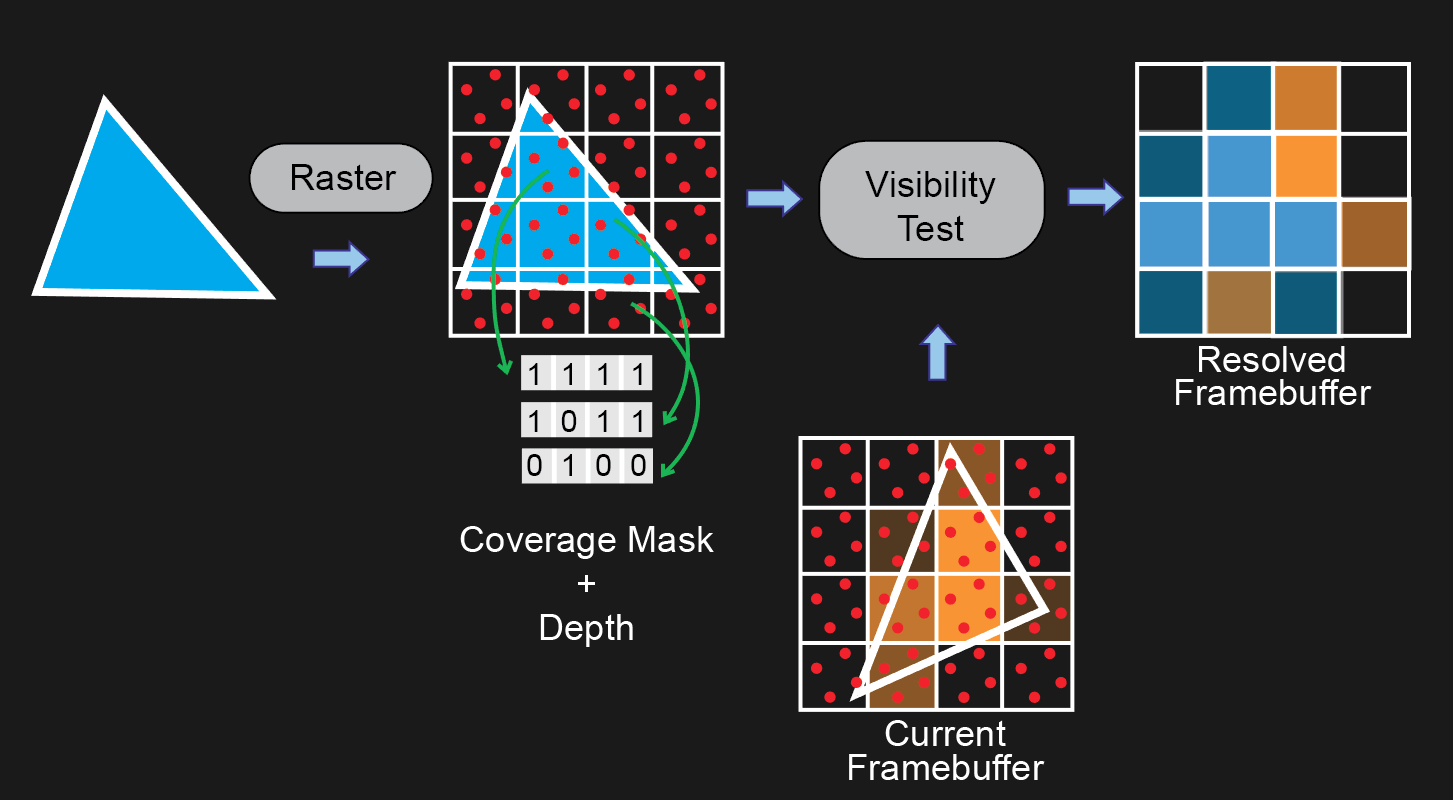 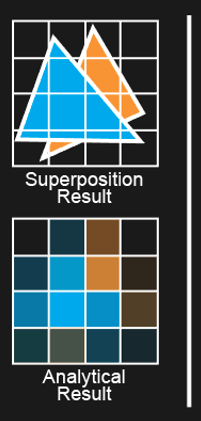 [Speaker Notes: …rasterized into fragments…depth is calculated at several locations…compared with values in the framebuffer…]
Algorithm Overview
4x MSAA
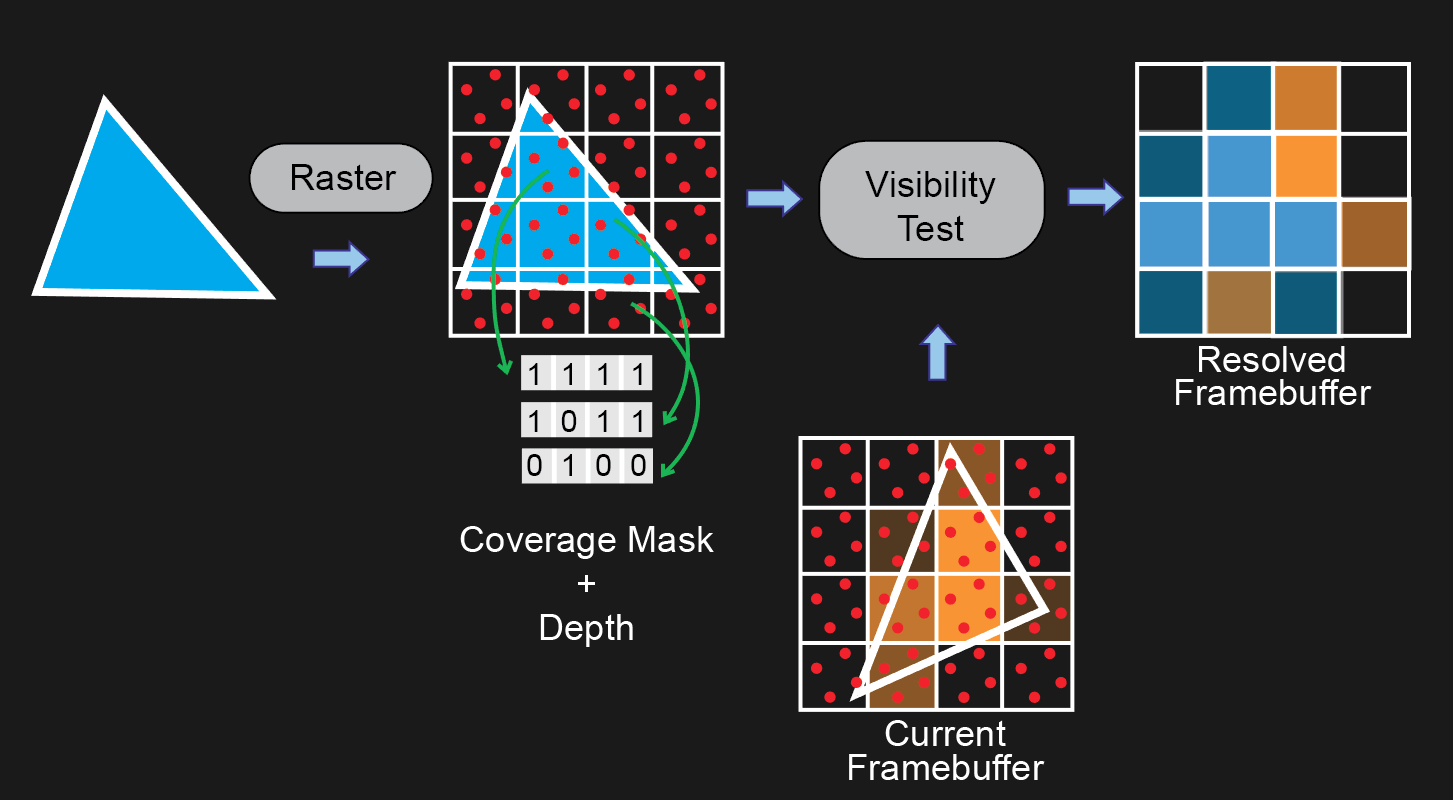 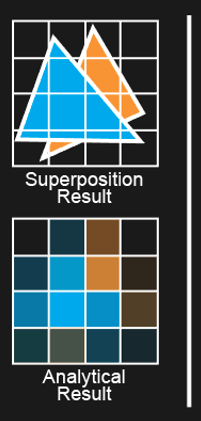 [Speaker Notes: …rasterized into fragments…depth is calculated at several locations…compared with values in the framebuffer…]
Algorithm Overview
4x MSAA
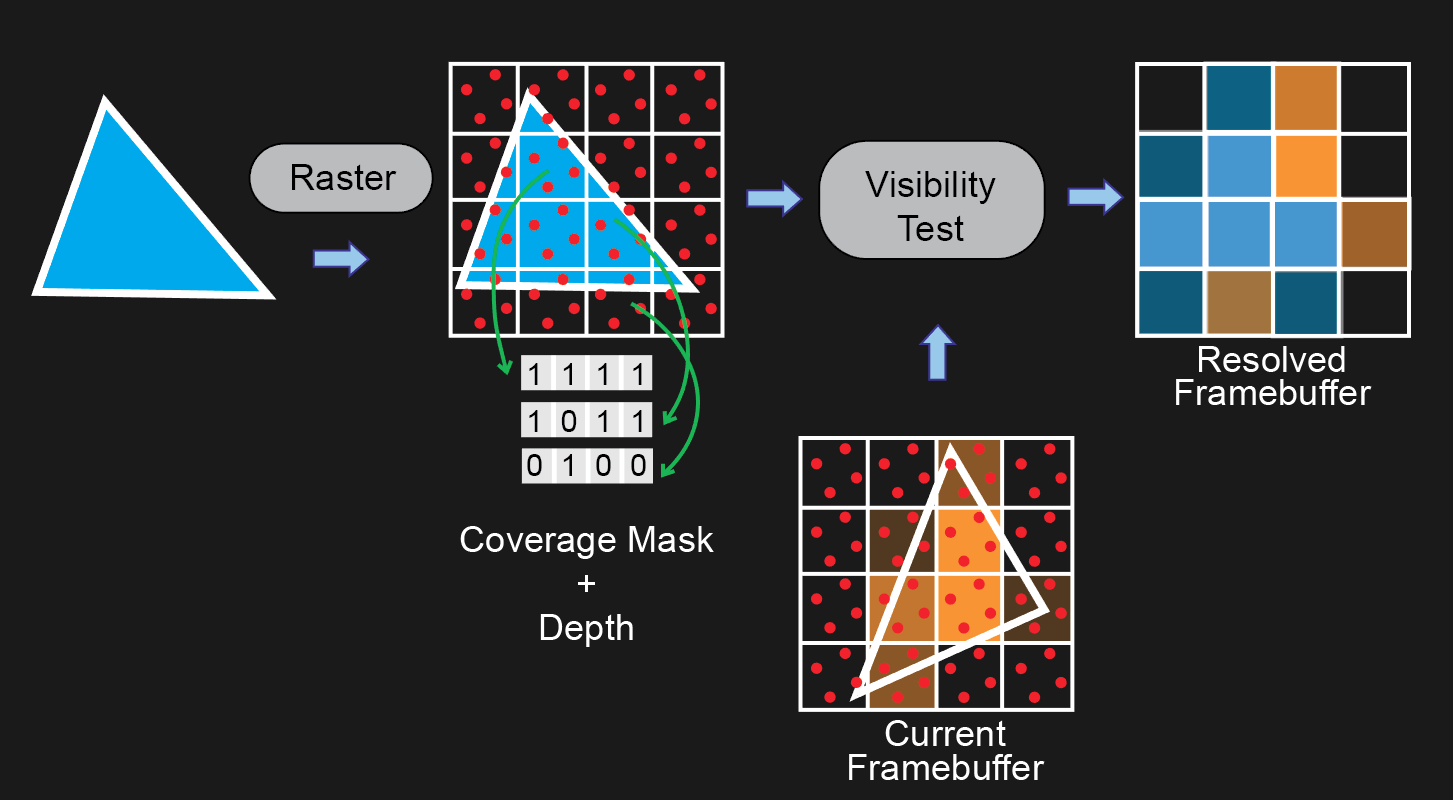 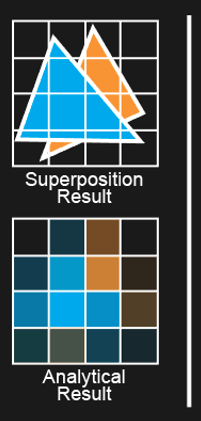 [Speaker Notes: the pipeline picks the closer one to the viewer and save it in the depth resolved framebuffer, which is what we see on screen.

Note that we need to store N depth and color values for N times MSAA.]
Algorithm Overview
Decoupled Coverage AA
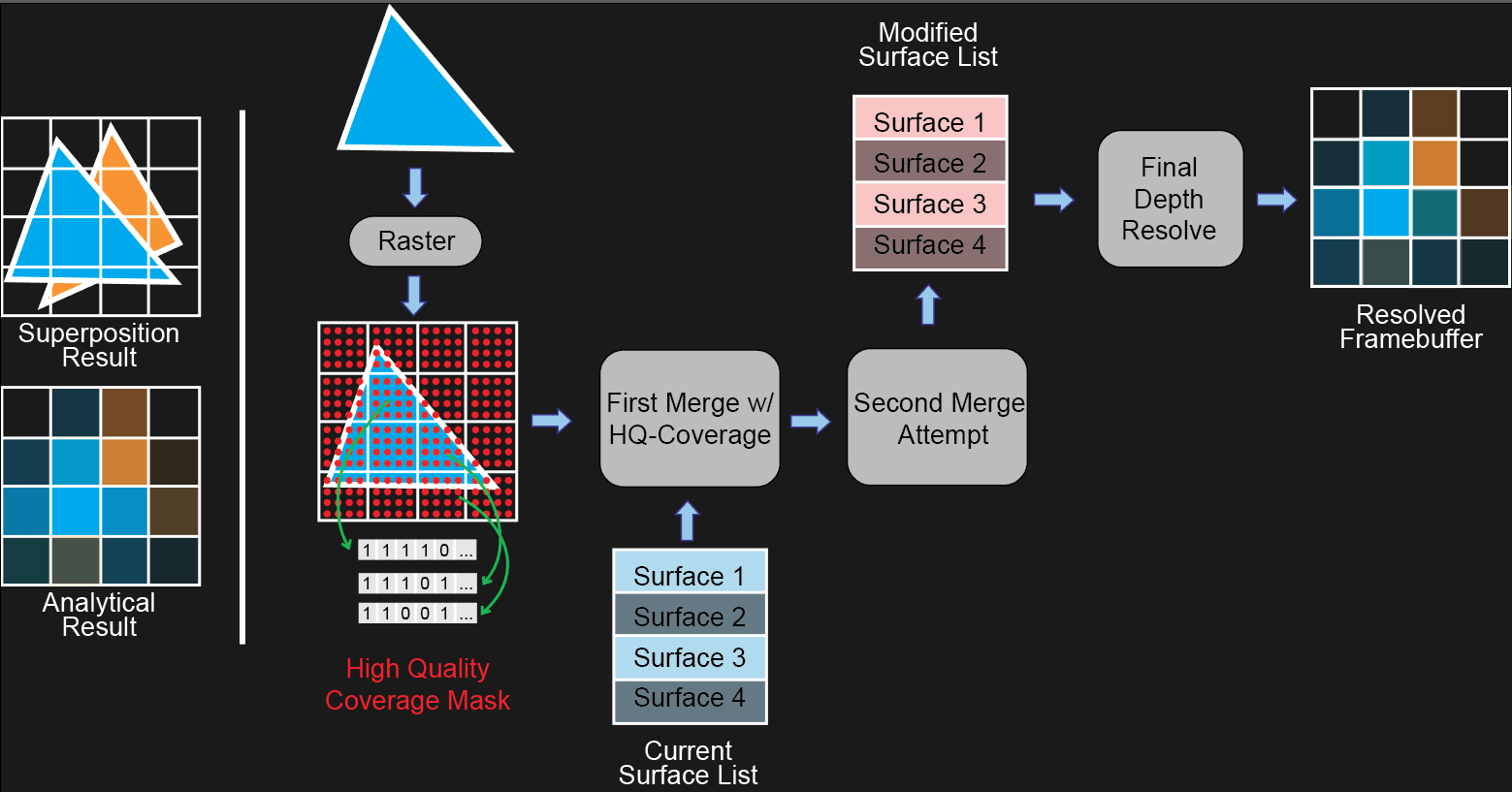 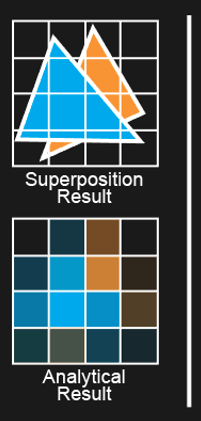 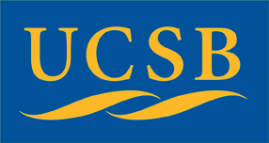 [Speaker Notes: Now let’s see our algorithm.]
Algorithm Overview
Decoupled Coverage AA
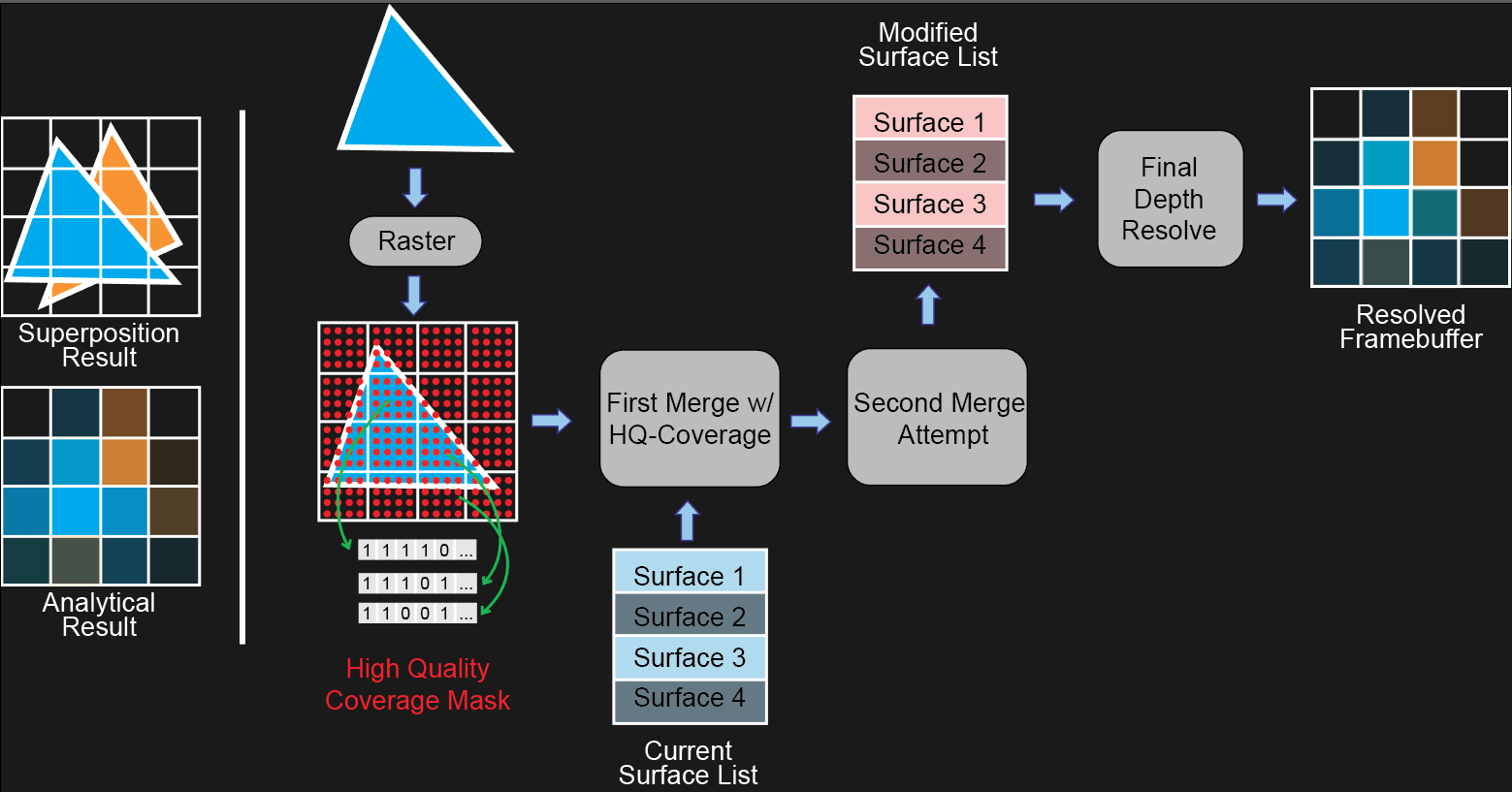 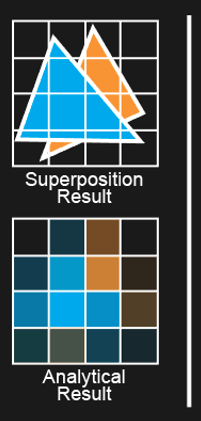 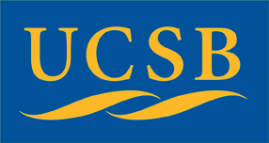 [Speaker Notes: The triangle is still rasterized into fragments…]
Algorithm Overview
Decoupled Coverage AA
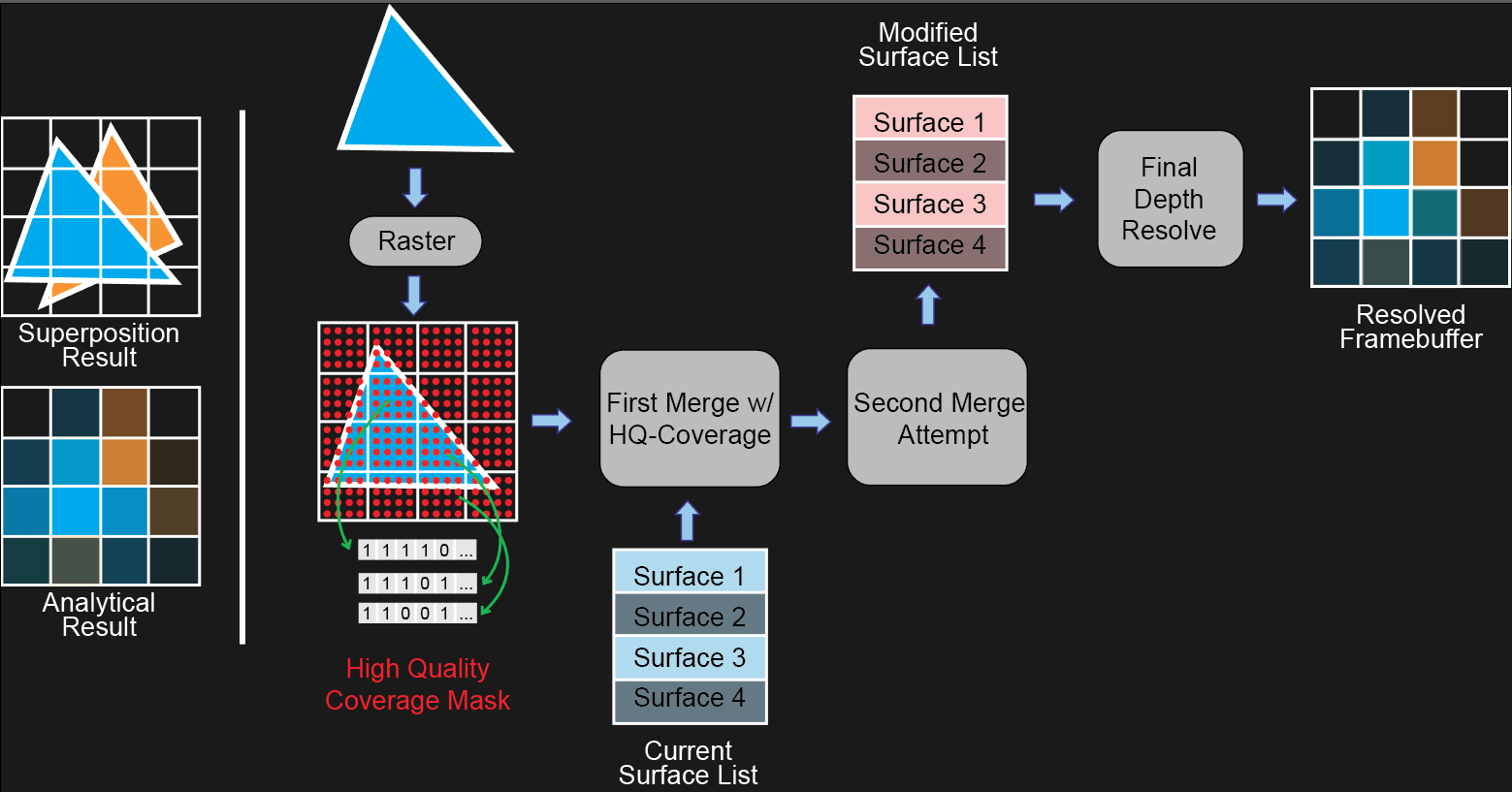 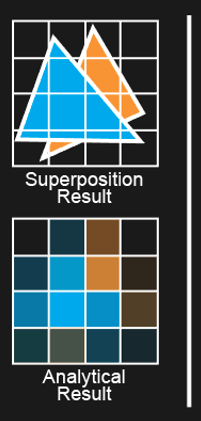 Generate coverage samples
Arbitrary number of samples per pixel
Low cost on storage
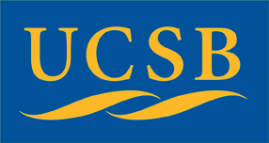 [Speaker Notes: Instead of generating depth…high fidelity coverage mask which can have arbitrary number of samples per pixel…it has 64 samples per pixel]
Algorithm Overview
Decoupled Coverage AA
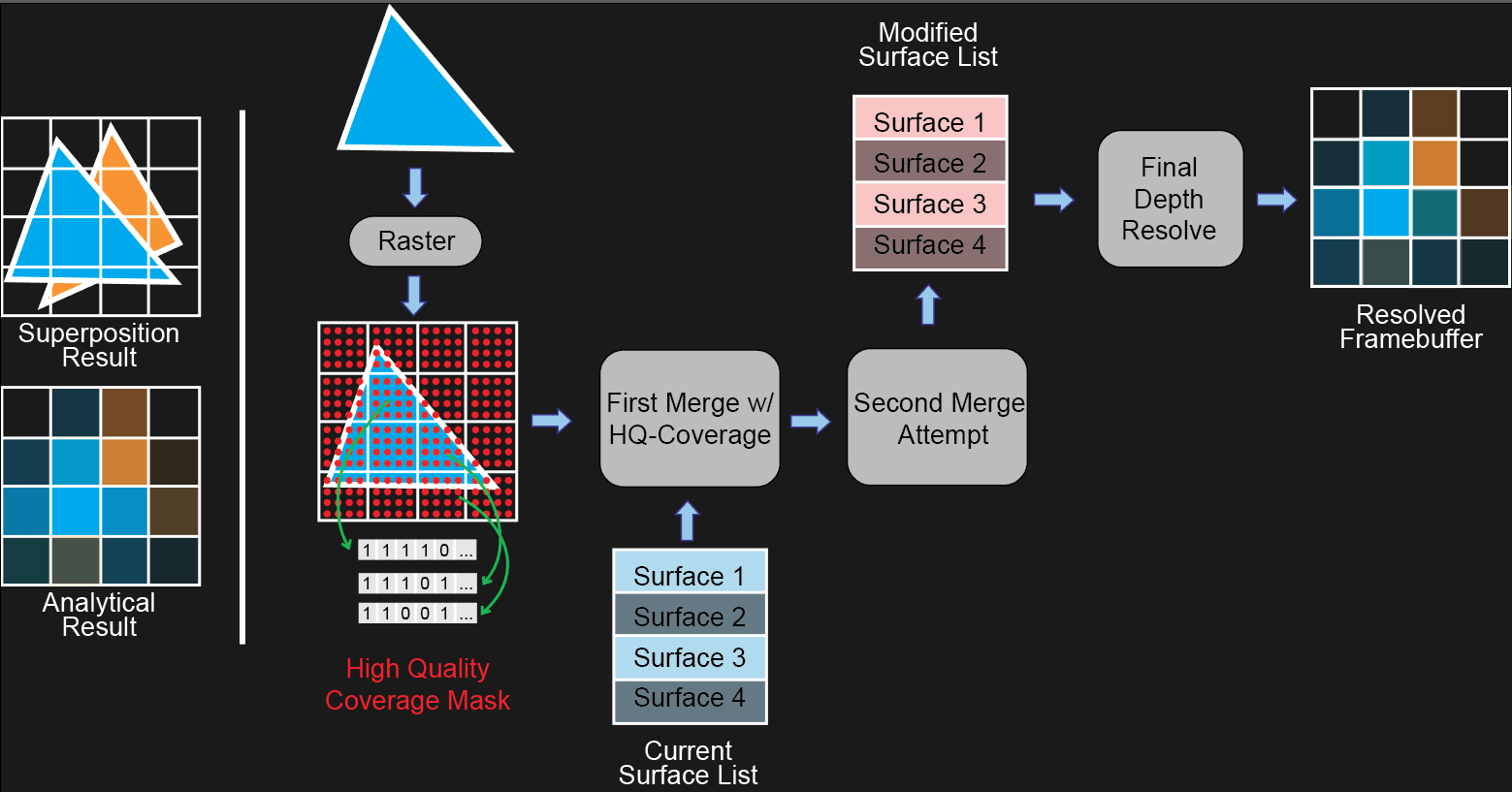 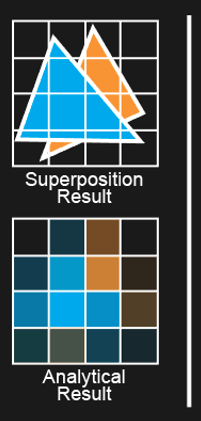 Merge fragments into few shading surfaces
Shade at fixed rate
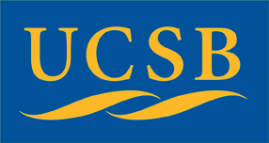 HPG 2015
[Speaker Notes: Once we get the coverage mask…

If the merge is successful…If the merge failed, we potentially need to discard one of the surfaces to obey the space constraint…which may throw away coverage information and cause leaking, which is high undesired.]
Algorithm Overview
Decoupled Coverage AA
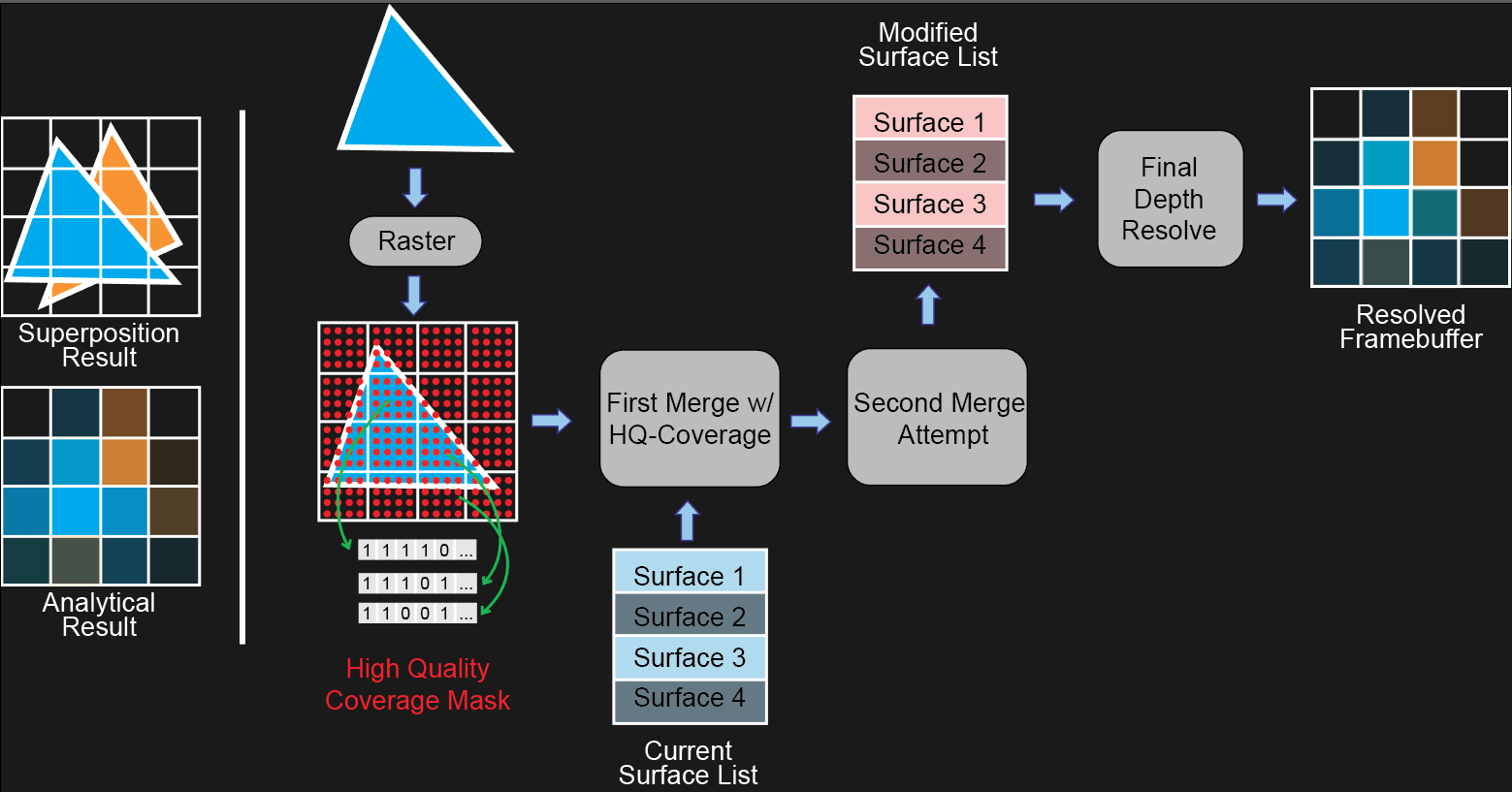 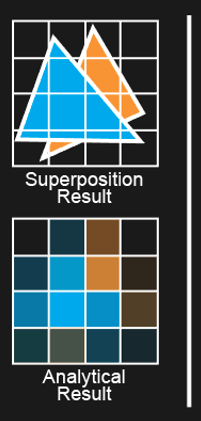 Second merge attempt
Merge before discard to save more 
    information
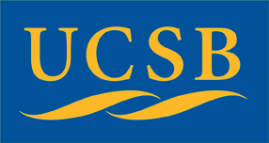 HPG 2015
[Speaker Notes: To solve this problem, we introduce an extra step of…to preserve the information.]
Algorithm Overview
Decoupled Coverage AA
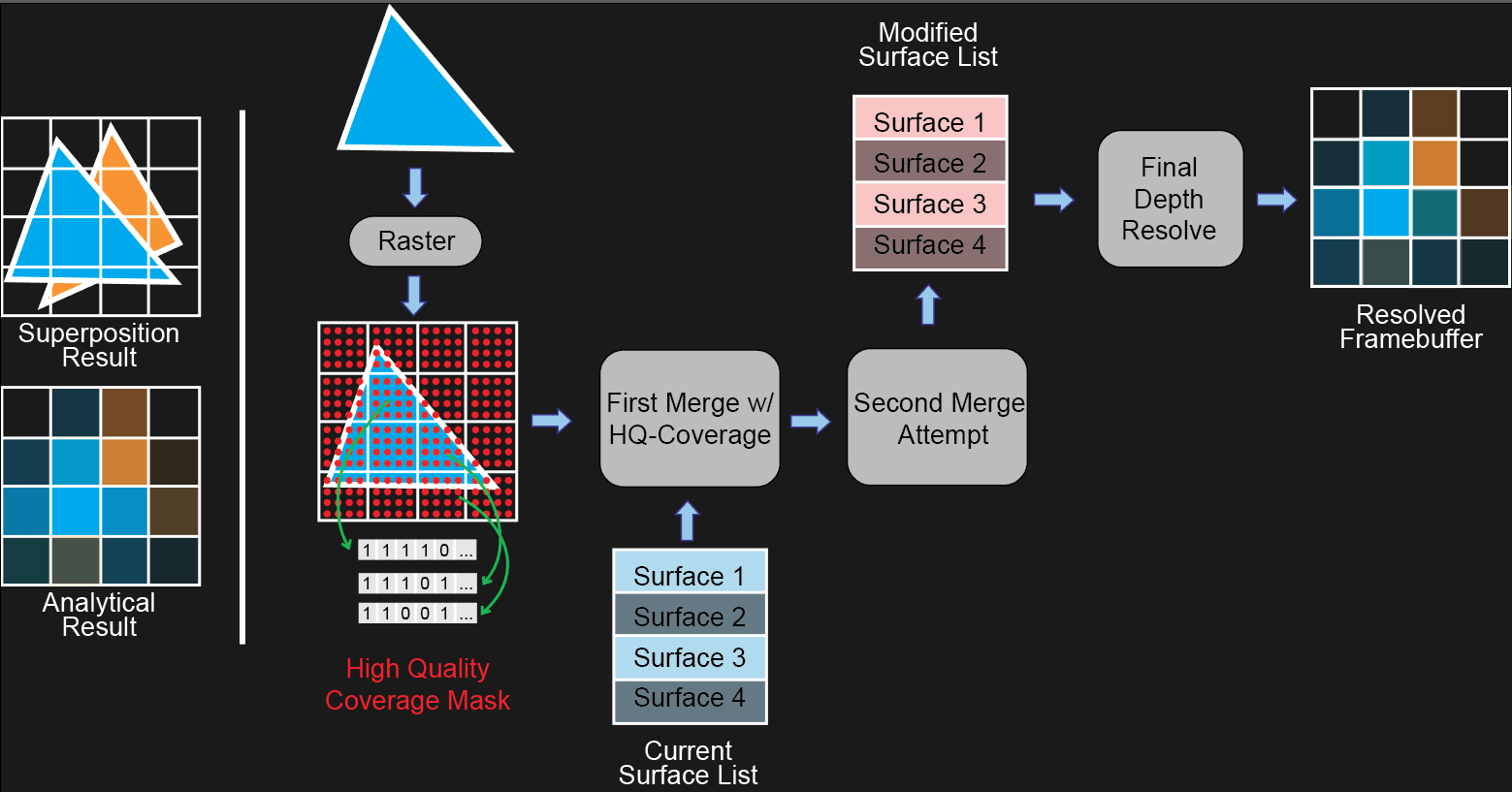 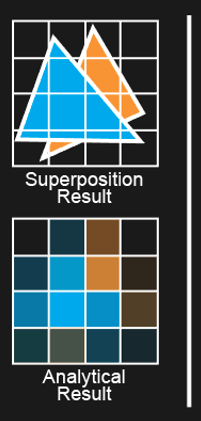 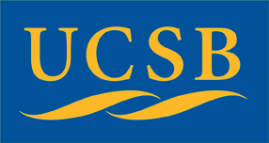 [Speaker Notes: After all fragments are processed, we use a final depth resolve step to generate the framebuffer to display.]
Coverage map generation
MSAA: <= 8 sample/pixel
Depth + colors replicated per sample (e.g., 8 bytes/sample RGBA8 and 16-20  bytes/sample deferred)

Coverage mask is cheaper than MSAA sample (depth+coverage)
1 coverage sample -> 1 bit
High sampling rate supported
[Speaker Notes: The first step is coverage map generation…only 1 bit, so we can use high sampling rate.]
Coverage map generation
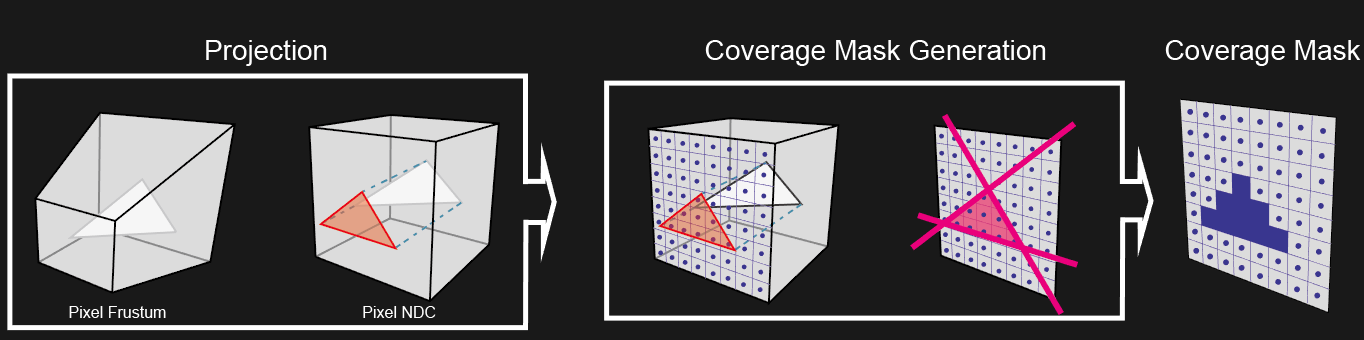 [Speaker Notes: To build the coverage map…]
Coverage map generation
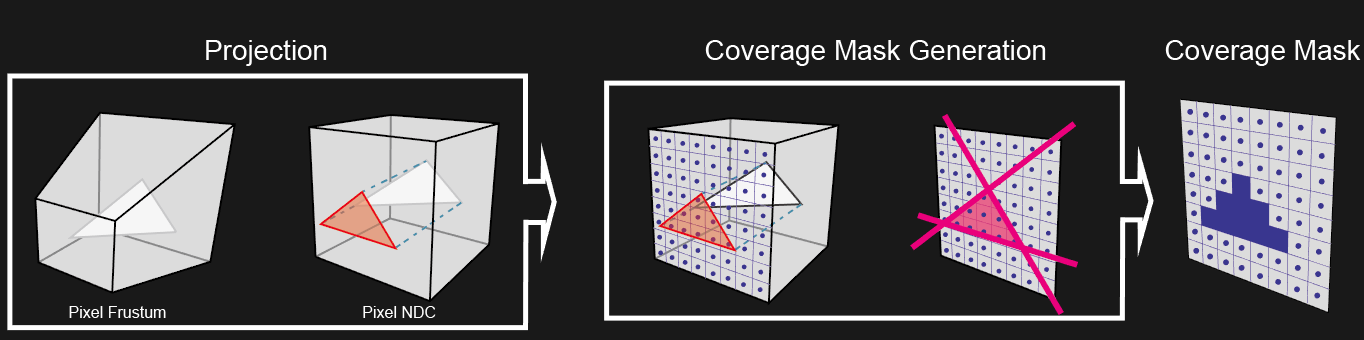 [Speaker Notes: …the first step is to project the triangle onto the screen, just like normal view projection.]
Coverage map generation
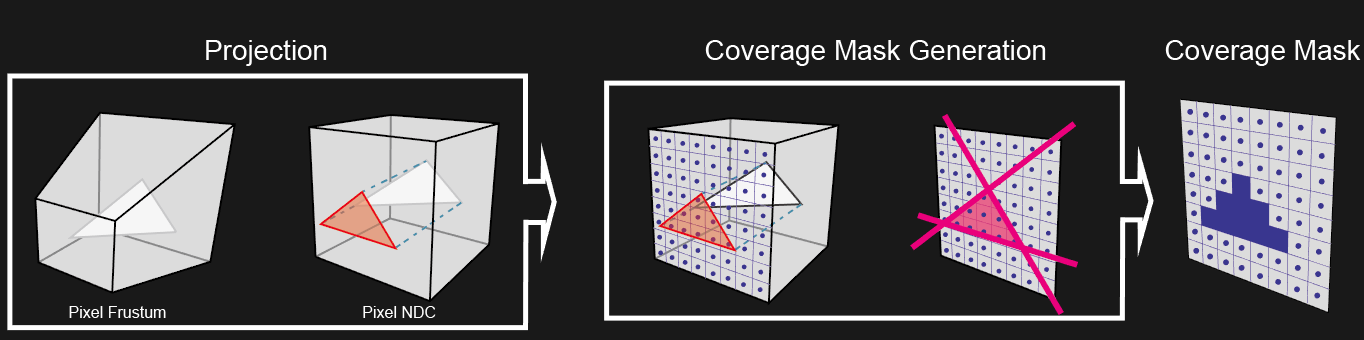 Look-up table for per-edge coverage
[Speaker Notes: From this projection… 2D line function for each edge of the projected triangle, and we define one side…

…we discretize the line into one of the entries of a pre-computed look-up table, where we store the coverage map for each line.]
Coverage map generation
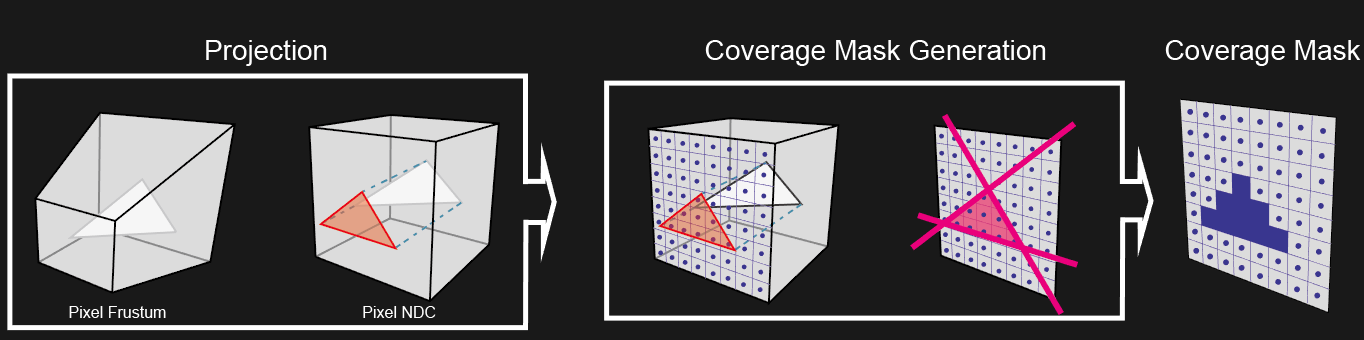 Look-up table for per-edge coverage
[Speaker Notes: Finally we combine the maps of 3 edges to get the final coverage map.]
Fragment Merging
Try to merge fragment into existing shading surfaces
Satisfy merge rules
Combine the coverage mask
Weighted average normal, depth, etc., based on coverage bits
Fail: add fragment into list

Aggregates geometry information
Without losing high fidelity coverage information
[Speaker Notes: Once we get the coverage map, …

…if the merge failed, we try to add…

Through this merging, we can…]
Merge heuristics
Merge rules
Aligned normal




Overlapping depth intervals
[Speaker Notes: We have 2 rules to decide whether to merge or not…Dot product…

…This ensures that the two surfaces are facing the similar direction…

…This ensures that the two surfaces are approximately at the same space position.]
Fragment Merging
Keep 4 surfaces at most
2-3 surfaces for Streaming G-Buffer [Kerzner & Salvi 2014]
2 surfaces for AGAA [Crassin et al. 2015]

Sufficient to handle sophisticated scenes
High fidelity coverage mask catches small geometry
Discard rules vs. Clustering approach
[Speaker Notes: We keep 4 surface per pixel at most…

…In order to process all geometry in a single pass, we use lossy…instead of clustering…like AGAA]
Second merge attempt
When the surface list is full, we need to discard
Discard the one with smallest visible coverage
Discard loses information…
Leaking to background
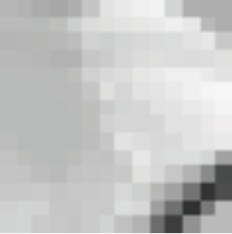 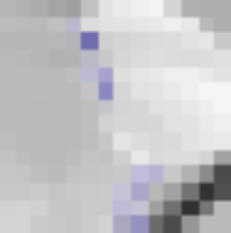 Blue as background color
Only merge once
Reference
[Speaker Notes: If the merge failed, we add the fragment as a surface into the list. When the list is also full, we need to discard one surface to obey the space constraint. A good choice is to…]
Second merge attempt
How does the leaking happen with single merge?

Consider this complex pixel:
The eye should see only the blue surfaces
Consider this primitive order
Large derivatives result in big bounding box
No accurate coverage determination…
But only have room for 4 surfaces
2
5
4
3
1
[Speaker Notes: So how does the leaking…

…Blue surfaces has large depth derivatives, so their pixelwise bounding boxes…overlap…

At this time we cannot tell that the blue surfaces are covering the red one, so a good choice is…let the coverage be decided at final depth resolve step…

…so we have to discard the 5th surface because it has…this will make the pixel reddish…]
Second merge attempt
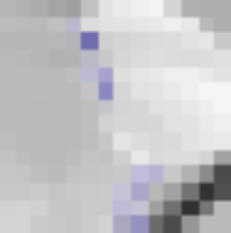 How does the leaking happen with single merge?
Discarding small, nearby surfaces likely to cause leaks

Prefer to avoid discarding important geometry
Prevent loss of nearby sub-pixel geometry
Potential cost of blurring color on small surfaces
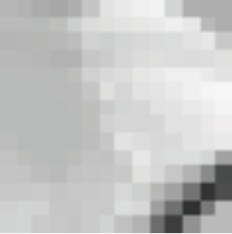 [Speaker Notes: We can see that discarding small, nearby surfaces are likely to cause leaks.

We prefer to avoid discarding those geometries, even at the cost of blurring color of ..]
Second merge attempt
Give the smallest surface a second chance!

Merge before discard:
Select the smallest coverage surface after first merge
Never try discard the front most one
Try to merge it with others using relaxed rule
Apply only overlapping depth interval rule
If mergeable, average all attributes as usual
(a)
(b)
[Speaker Notes: Our solution is, to give the smallest surface a second chance. To do that, …

…Note that we never try to discard the front most one…]
Implementation
Conservative rasterizer
Process partially covered fragments

Pixel shader interlock
Ensure primitive ordering 
Fragment shader lock
Resolve discard & temporal artifact

Z-prepass
[Speaker Notes: For implementation aspect, we use CR to process the pixels that are not covered at the center.

Because we use lossy…rules, our geometry process ordering need to be the same for every frame to avoid discard & temporal artifact. PSI ensures that the ordering to be the same as API call ordering and fragments are processed one at a time in a pixel, so we have no…]
Results
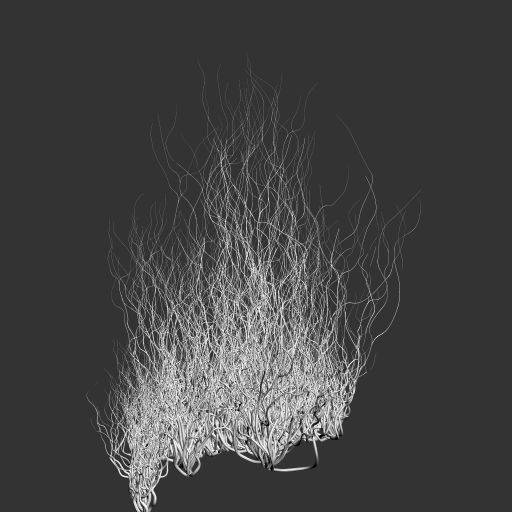 4S DCAA
[Speaker Notes: The first scene is…It has a lot of small geometry, which is hard for conventional…]
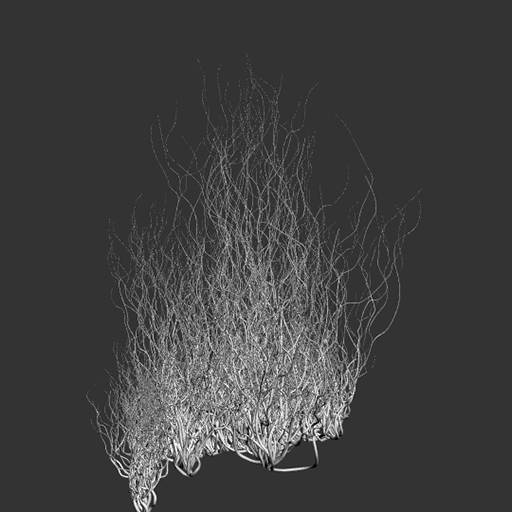 4S SBAA
4S SBAA
[Speaker Notes: Suffering from low…SBAA result is not continuous and highly aliased on the tentacles.]
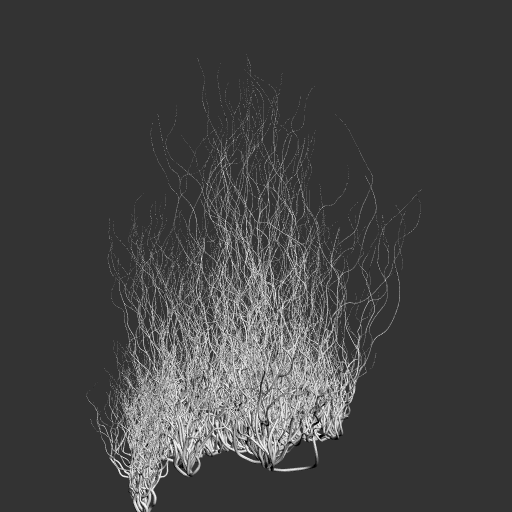 8x MSAA
8x MSAA
4S SBAA
[Speaker Notes: MSAA shows similar result as they all use the same sampling rates.]
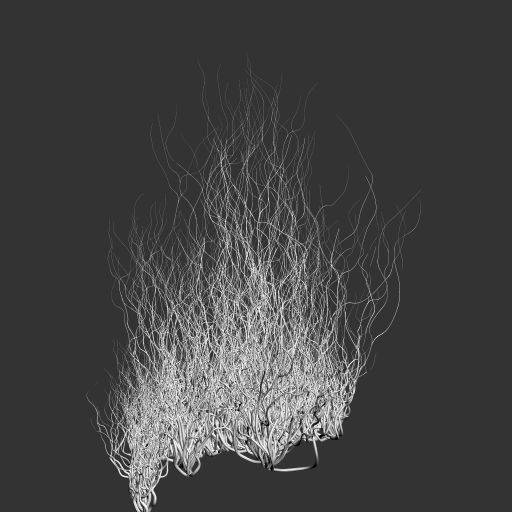 4S DCAA
8x MSAA
4S SBAA
4S DCAA
[Speaker Notes: Our result is anti-aliased a lot better, with continuous boundries, and our result is very similar with the 512 samples per pixel supersampling result.]
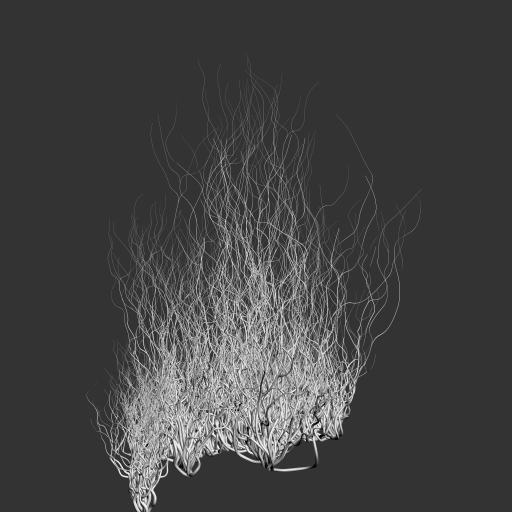 512x Supersampling
8x MSAA
4S SBAA
512x SS
4S DCAA
4S DCAA
8x MSAA
[Speaker Notes: We can see that we have much less flickering on the tentacle tips than MSAA in the video.]
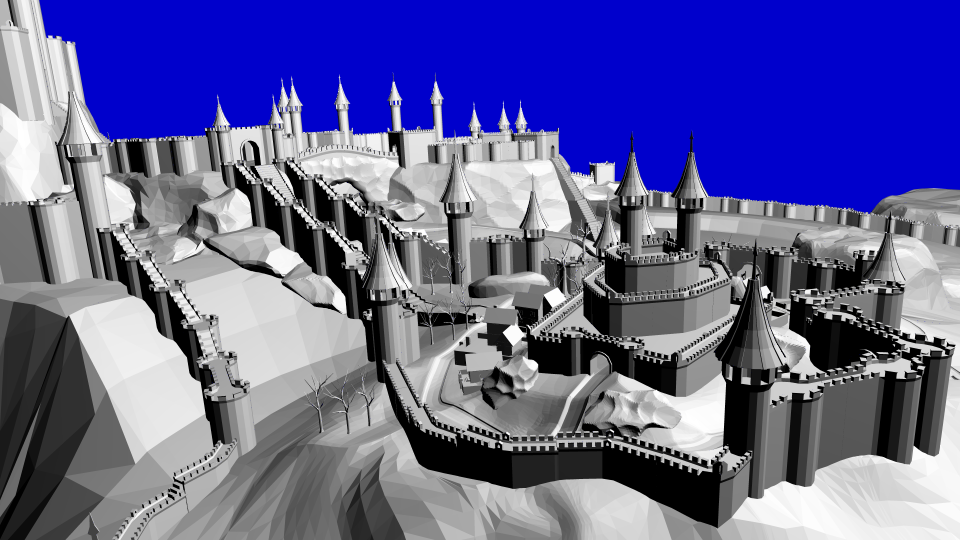 4S DCAA
[Speaker Notes: The second scene is Citadel, which is a game like scene that has large geometry as well as fine details.]
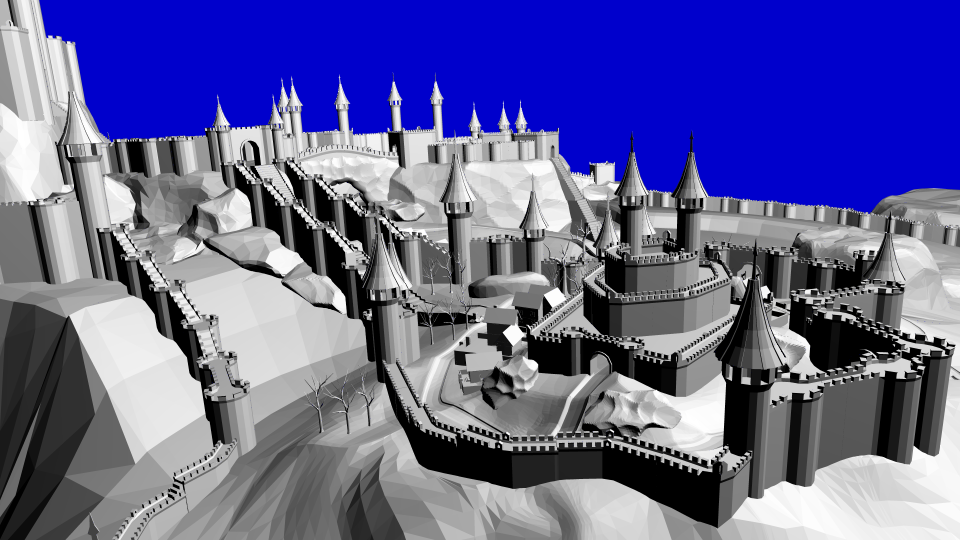 4S DCAA
8x MSAA
8x MSAA
[Speaker Notes: For the tree branches, MSAA result still has alias]
4S DCAA
8x MSAA
4S DCAA
[Speaker Notes: Our method shows pixels with smoother transition on the branches, which is closer to 512x supersampling result.]
512x Supersampling
8x MSAA
4S DCAA
512x SS
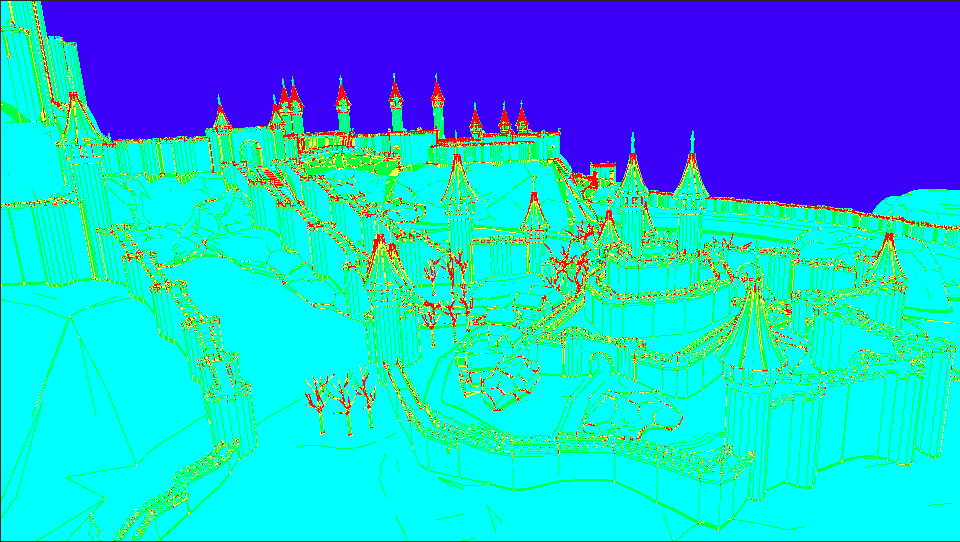 4
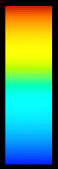 3
2
1
0
[Speaker Notes: Here is the map of number of surfaces. We can see that for the most part, it only has 1 surfaces, and for the complex regions it reaches 4 surfaces per pixel.]
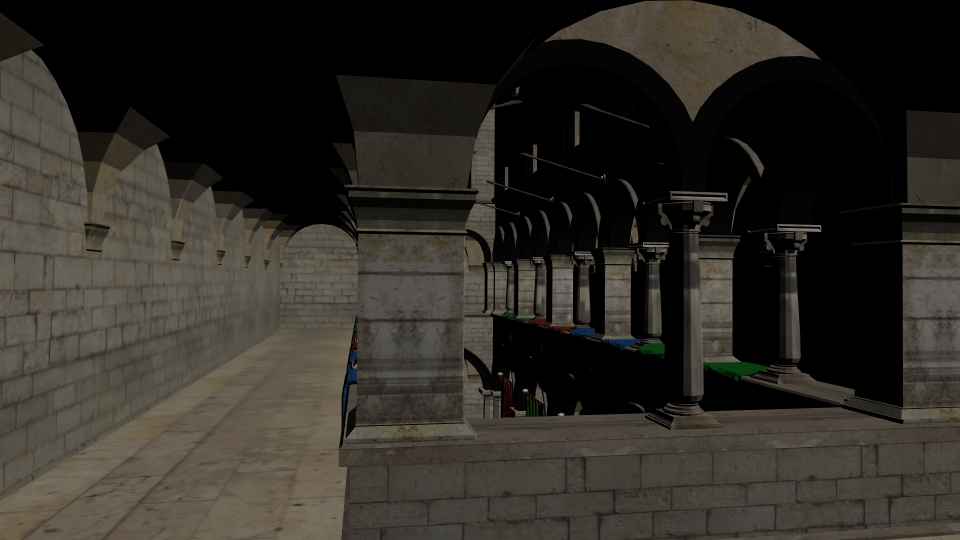 4S DCAA
[Speaker Notes: …which has colored texture information.]
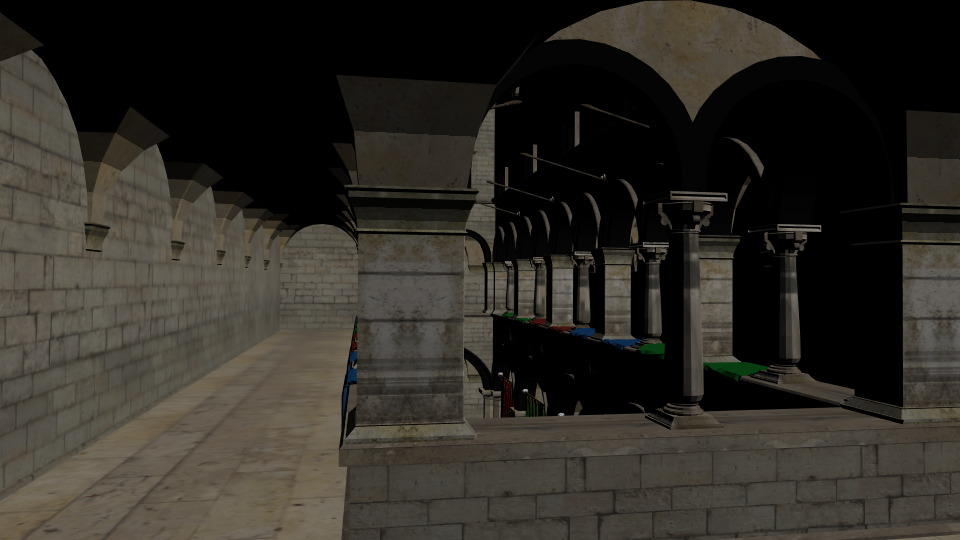 4S SBAA
4S SBAA
[Speaker Notes: At the bottom of the pillar where there are some fine edges, SBAA shows abrupt pixel color changes.]
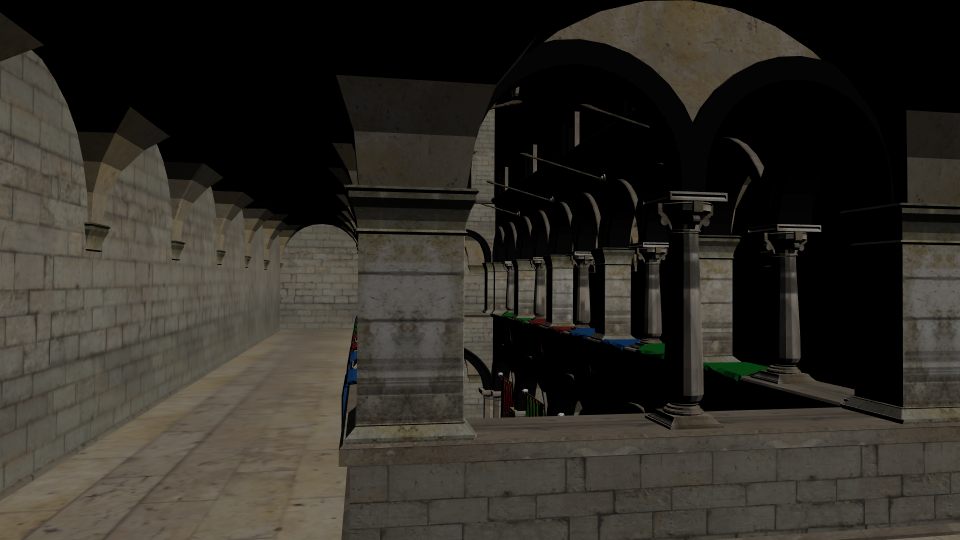 8x MSAA
4S SBAA
8x MSAA
[Speaker Notes: MSAA suffers from the same issue at those places too.]
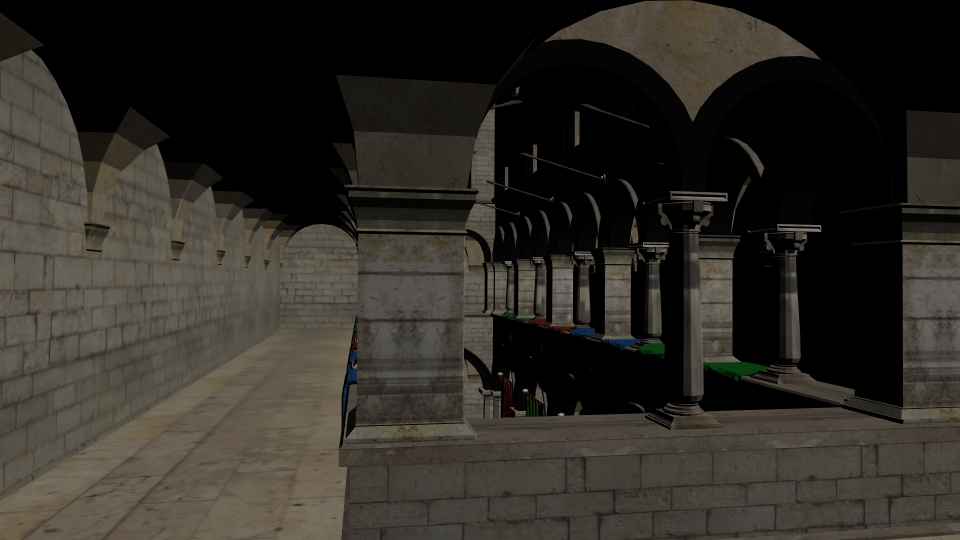 4S DCAA
4S SBAA
8x MSAA
4S DCAA
[Speaker Notes: Our algorithm shows smoother transition at the edges, which is anti aliased.]
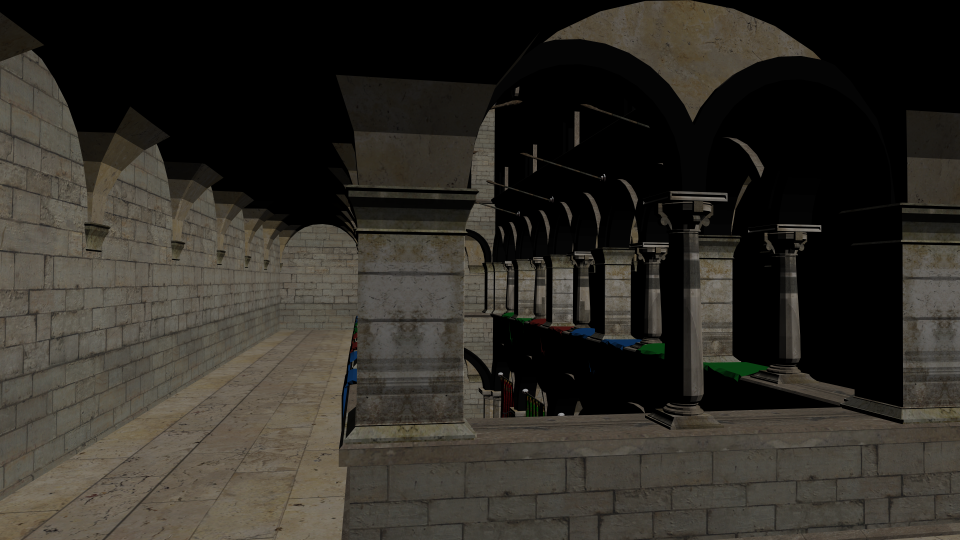 512x Supersampling
4S SBAA
8x MSAA
4S DCAA
512x SS
[Speaker Notes: And our result is close to 512 time supersampling result.]
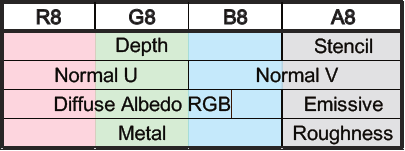 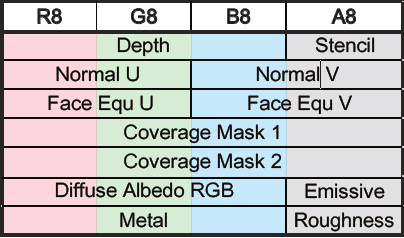 Evaluation
Bytes/pixel
[Speaker Notes: On memory consumption, our current implementation takes 112 bytes per pixel, and 8x MSAA…For similar quality comparison, 64x SS…
In other word, our method achieves much better quality using only 8x MSAA storage.

On performance side, our algorithm is not very strong, but it will improve with further optimized hardware. For MSE comparison our method beats MSAA and SBAA.]
Limitation
Rendering speed
Pixel Shader Interlock with Conservative Rasterizer
Better synchronization would help

Merging artifacts
DCAA
512x Supersampling
Incorrectly merge
Incorrectly discard
Merge blurred texture
Z-prepass leak
[Speaker Notes: The major limitation…

We use hardware Z-prepass to speed up…only 8 samples per pixel and may discard some fine geometry. A more clever Z-prepass will resolve this issue without performance punishment.]
Conclusion
A streaming compression algorithm for geometric anti-aliasing
Achieves close to 512x SS result with storage of 8x MSAA

Decouple visibility into depth and coverage
Higher sample rates in reasonable memory footprint
Other applications

Performance limitation
[Speaker Notes: As a conclusion, …

The key insight is that we can decouple…]
Acknowledgments
Anonymous reviewers
NVIDIA hardware donation
Aaron Lefohn and Anjul Patney for helpful discussions 
Zi Wang, Chieh-Chi Kao, Ekta Prashnani, and Abhishek Badki for help with the paper

Funding:
National Science Foundation (IIS-1342931 and IIS-1321168)
NVIDIA internship
Thank you!
Final Depth Resolve
[Speaker Notes: After all fragments are processed, we proceed to the final depth resolve step. It is rather simple: we save plane equation for each surface, so we can calculate depth at each sample position and see which surface is visible at this point, and the final contribution is proportional to the visible samples of each surface.]
Coarse Depth Resolve
Use to determine the one to discard
Find the one with smallest coverage 

“Conservative” depth resolve using bounding boxes
Approximated coverage for occlusion
Not touching those having inter-penetration possibilities
Only modify those are surely occluded
Coarse Depth Resolve
Depth
Samples
Samples
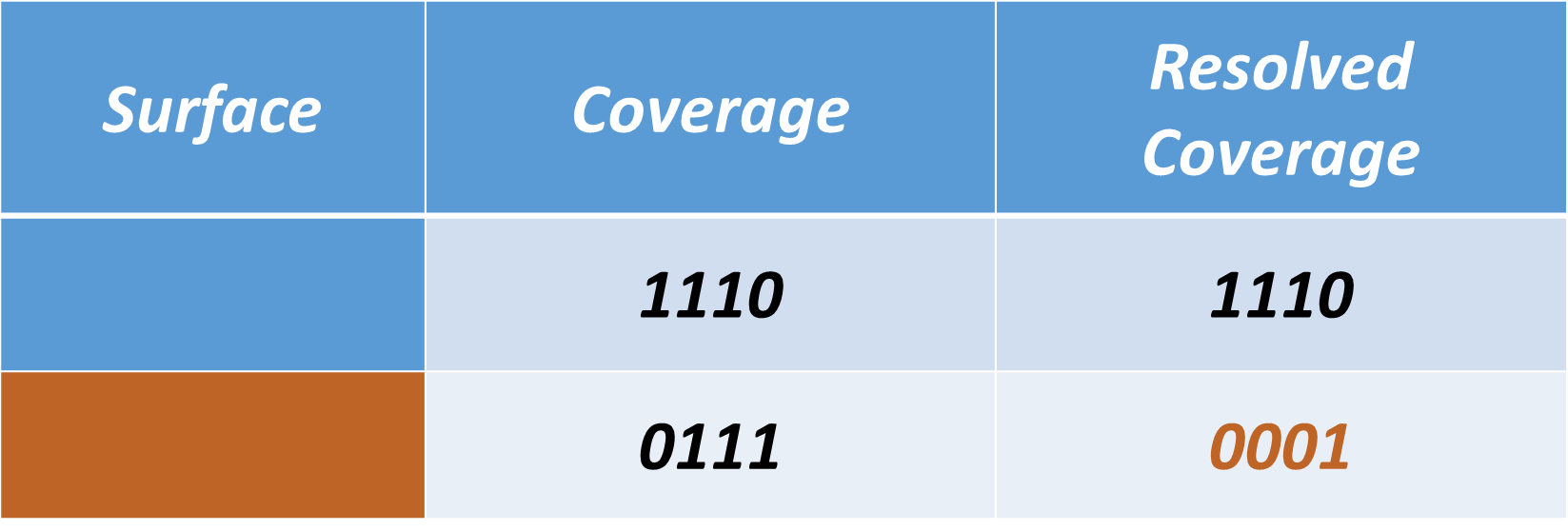 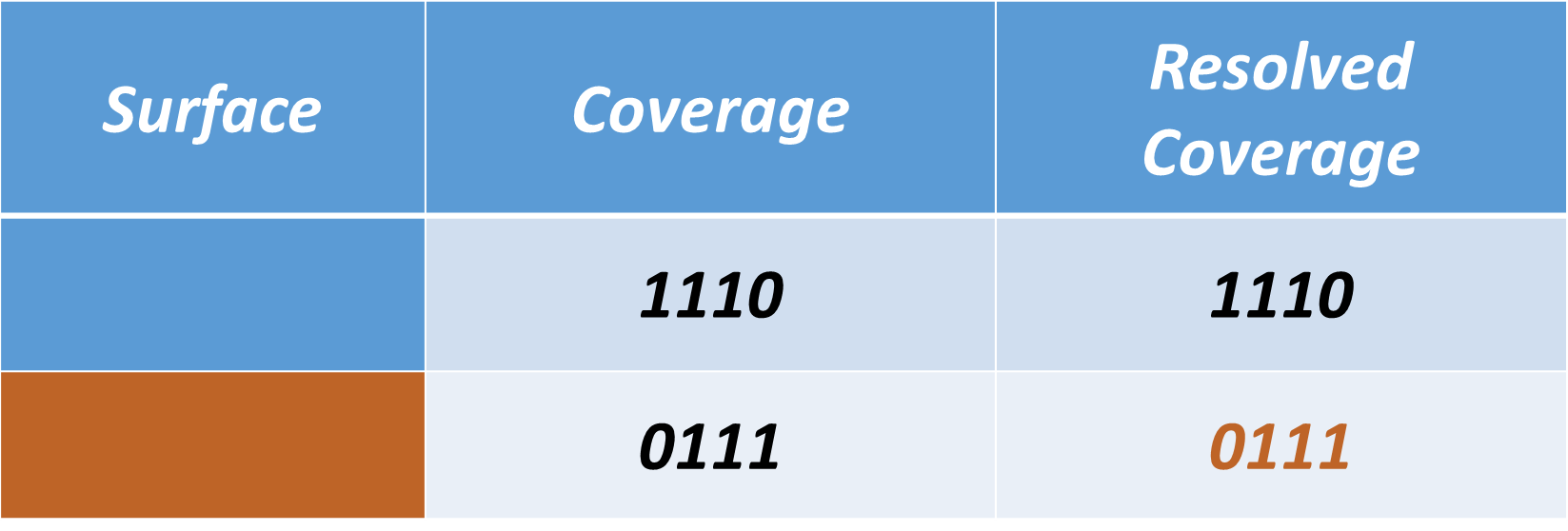 Conservative Rasterizer
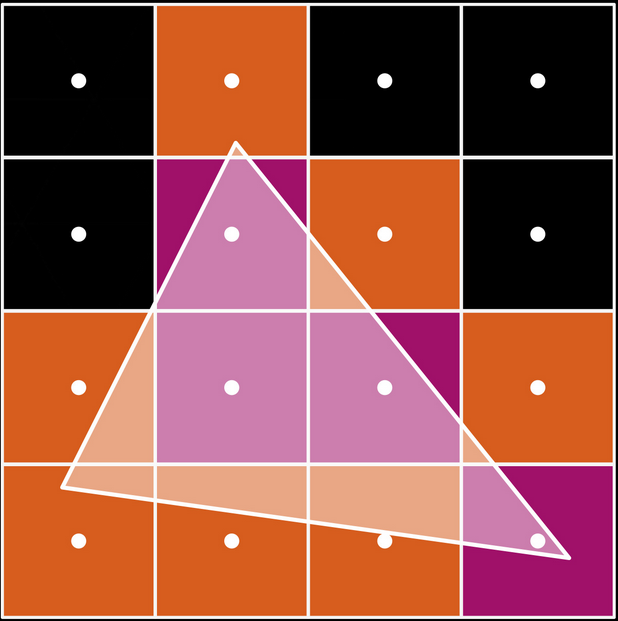 Both orange and purple pixels 
are considered covered
Source: NVIDIA